4
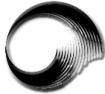 إسقاط الرؤية على القطاعات الأساسية
4-1 قطاع الإقتصاد
الرؤية المستقبلية للمدينة :
"بنى مزار مدينة خدمية محورية ذات صناعات غير ملوثة للبيئة"
وتتمثل رؤية قطاع الاقتصاد المحلي لتحقيق رؤية مدينة بنى مزار فيما يلى: 
مدينة بنى مزار 
مركزاً لتوطن الخدمات لتحقيق التنمية المستدامة لها
يساعد وقوع مدينة بنى مزار على محور يربط شمال الصعيد بجنوبه، وكذلك المحور الذى يربط محافظة البحر الأحمر بوادى النيل ثم الوادى الجديد، يساعد ذلك على توطن قطاع الخدمات ، وكذلك يعزز كونها عاصمة لمركز بنى مزار قيامها بدورها  كقطب اقتصادى رئيسي فى المحافظة ، وذلك من خلال  اجتذاب وإقامة الأنشطة الخدمية المختلفة بالمدينة ، ومن ثم  يمكن أن يتواجد بها مراكز وتجمعات  تقدم خدمات التسويق  والوجستيات، وكذلك الخدمات المالية والمصرفية والتأمينية والتعليمية, والصحية والخدمات العقارية، الأمر الذى يجعل هذا القطاع قائدا للنمو بالمدينة ، ويتولد فية الجزء الأكبر من دخلها ، ويعمل به النسبة الأكبر من المشتغلين بها. 
يسعى قطاع الخدمات إلى تحقيق الأهداف التالية:-
زيادة القدرة التنافسية للمدينة سواء على المستوى المحلى أو المستوى الأقليمى.
تحقيق الترابط بين نشاط الخدمات والانشطة الاقتصادية الأخرى
خفض تكلفة المعاملات وتحسين كفاءة المشروعات الاستثمارية 
زيادة معدلات التنمية البشرية.
تخفيض معدلات الفقر بالمدينة
يسعى قطاع الصناعات لحماية البيئة إلى تحقيق الأهداف التالية:-
تدعيم القدرة التصديرية للمدينة.
خلق فرص عمل .
زيادة الدخل المدينة. 
تنويع الهيكل الاقتصادى للمدينة . 
جذب مزيد من الاستثمارات .
الأستفادة من توافر الإيدى العاملة ذات الأجور المنخفضة نسبيا
الأهداف العامة بعيدة المدي
تنويع مصادر الدخل المحلى.
دفع عجلة التحضر بالمدينة وخلق خدمات (تجارية – خدمية) تقود عملية التنمية بالمدينة.
تقليل الفارق بين طبقات المجتمع من خلال رفع مستوى المعيشة.
تعظيم الاستفادة من الأراضي والمقومات المكانية والطبيعية للمدينة.
تنوع الانشطة الاقتصادية. 
رفع مستوى قطاع الخدمات مما يزيد من دورها التنموي على مستوى المحافظة.
الأهداف قصيرة المدي
زيادة معدلات تنمية رأس المال البشرى.
رفع كفاءة الجهات والمؤسسات الإدارية بالمدينة.
رفع كفاءة الخدمات الصحية والتعليمية والتوسع فى تقديمها.
زيادة معدلات النمو فى الخدمات التجارية والمالية للمدينة.
زيادة الترابطات الأمامية والخلفية للإنشطة المختلفة بالمدينة.
خلق مناخ جاذب للاستثمار بالمدينة.
توفير وتطوير شبكة وخدمات النقل لتسهيل الوصول الى مناطق تقديم الخدمات بالمدينة.
زيادة وتفعيل دور القطاع المجتمع المدنى بالمدينة.
العمل على تشجيع الإستثمارات واستغلال المقومات المتاحة للنهوض بالمدينة إقتصاديا
إسقاط الرؤية على القطاعات الأساسية
4
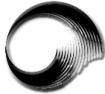 المشروعات ذات الأولوية
التوقعات السكانية من المنظور الاقتصادي حتى عام 2027
عمل دورات تدريبية لتدريب المراة المعيلة وذوى الحالات الخاصة على مهن اقتصادية .
اقامة منطقة ترفيهية و سياحية  على نهر النيل. 
انشاء فندق سياحى على نهر النيل .
الاستغلال السياحي للجزيرة ( زراعتها بمجموعة من النباتات والأشجار النادرة ) مع المحافظة عليها في ضوء انها محمية طبيعية.
اقامة مصنع لفرز و حلج القطن
اقامة مصنع لانتاج منتجات الالبان .
اقامة مجزر ووحدة تجهيز لحوم . 
إقامة مصنع  لفرز وتدريج وحفظ الخضروات
اقامة مصنع لانتاج المركزات  و العصائر 
انشاء سوق تجاري متخصص لتجارة الجملة والتجزئة .
انشاء معرض لمنتجات الاسر وتوفير فرص تسويق لها.
عمل سوق تجاري لعرض المنتجات الزراعية على مستوى المركز .
اقامة مصنع للسماد من المخلفات الصلبة . 
اقامة مصنع للاعلاف التقليدية وغير التقليدية.
اقامة مصنع للملابس الجاهزة. 
اقامة مجمع للورش .
اقامة مدبغة للجلود.
اقامة مجمع للصناعات الحرفية والبيئية.
أ – فرص العمل الإضافية لنشاط الصناعة:
تقدر فرص العمل الإضافية المتوقعة بالنشاط الصناعى حتى عام 2027 بنحو 5800 عامل، منها  نحو 40%  تعمل فى صناعات منزلية
ب- فرص العمل الإضافية فى النشاط السياحى :
وبذلك تقدر فرص العمل الإضافية  المباشرة وغير المباشرة حتى 2027 فى النشاط السياحى بنحو= 1100  فرصة عمل.
ج – فرص العمل الإضافية لنشاط الزراعة:
تقدير فرص  العمل فى الزراعة بنحو 500 فرصة عمل.
د – فرص العمل الإضافية فى نشاط الخدمات الحكومية وغير الحكومية:
فرص العمل الإضافية المتوقع أن يوفرها قطاع الخدمات الحكومية، وغير الحكومية حتى عام 2027   = 7900 فرصة عمل . 
هـ  ـ جملة الزيادة فى المشتغلين فى جميع الأنشطة عام 2027 :
 جملة الزيادة فى عدد المشتغلين حتى عام 2027 = 15300  فرصة عمل
و – عدد السكان من المنظور الاقتصادى:
وكما هو معلوم يتطلب حساب الزيادة فى عدد السكان لمدينة بنى مزار حتى عام 2027من المنظور الاقتصادى تقدير الزيادة فى عدد المشتغلين خلال تلك الفترة ثم ضربه فى معدل الأعالة للمدينة.
 ولما كان معدل الأعالة فى بنى مزار  عام 2006=  3.6  لكل مشتغل  
الزيادة المتوقعة فى عدد السكان من المنظور الاقتصادى = 15300 × 3,6 =  55080  نسمة.
 إجمالى عدد السكان فى مدينة بنى مزار عام 2027 = عدد السكان فى عام 2006 + الزيادة المتوقعة فى عدد السكان للمدينة حتى  عام 2027  
                                                                 = 79553 + 55080   = 134633 نسمة.
‏ وهو يتساوى تقريبا مع  عدد السكان المتوقع بلوغة وفقا للبديل المرجح من وجهة نظر خبير السكان  والذى يقدر بنحو    134439 نسمه عام 2027‏م ،
عمل دورات تدريبية لتدريب المراة المعيلة وذوى الحالات الخاصة على مهن اقتصادية .
اقامة منطقة ترفيهية و سياحية  على نهر النيل. 
اقامة مصنع لانتاج منتجات الالبان .
اقامة مجزر ووحدة تجهيز لحوم . 
انشاء سوق تجاري متخصص لتجارة الجملة والتجزئة .
انشاء معرض لمنتجات الاسر وتوفير فرص تسويق لها.
اقامة مصنع للسماد من المخلفات الصلبة . 
اقامة مصنع للاعلاف التقليدية وغير التقليدية.
اقامة مصنع للملابس الجاهزة. 
اقامة مجمع للورش .
اقامة مدبغة للجلود.
اقامة مجمع للصناعات الحرفية والبيئية.
4
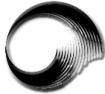 إسقاط الرؤية على القطاعات الأساسية
4-2 قطاع السكان
توزيع سكان مدينه بني مزار حسب فئات السن والنوع 2027
البديل السكانى المرجح للمدينة عام 2027
وهو يعتمد على توقعات ونمو سكان المدينة بنفس معدل النمو السنوي السائد 2.53% خلال الفترة (86/2006) ، وبافتراض ثبات المعدل واستمراره حتى عام 2027 فإن تقدير عدد السكان بمدينة بني مزار يبلغ 134.5 ألف نسمه عام 2027 م ، وهذا البديل يتناسب مع الدور الإقليمي المرغوب للمدينة تحقيقه لتنمية المدن الصغيرة ومتوسطة الحجم لتخفيف الضغط السكاني على المدن كبيرة الحجم وتناسب التراتب بين أحجام المدن في المستقبل.
تقدير عدد سكان واسر مدينة بني مزار وريف وإجمالي المركز حتى عام 2027م
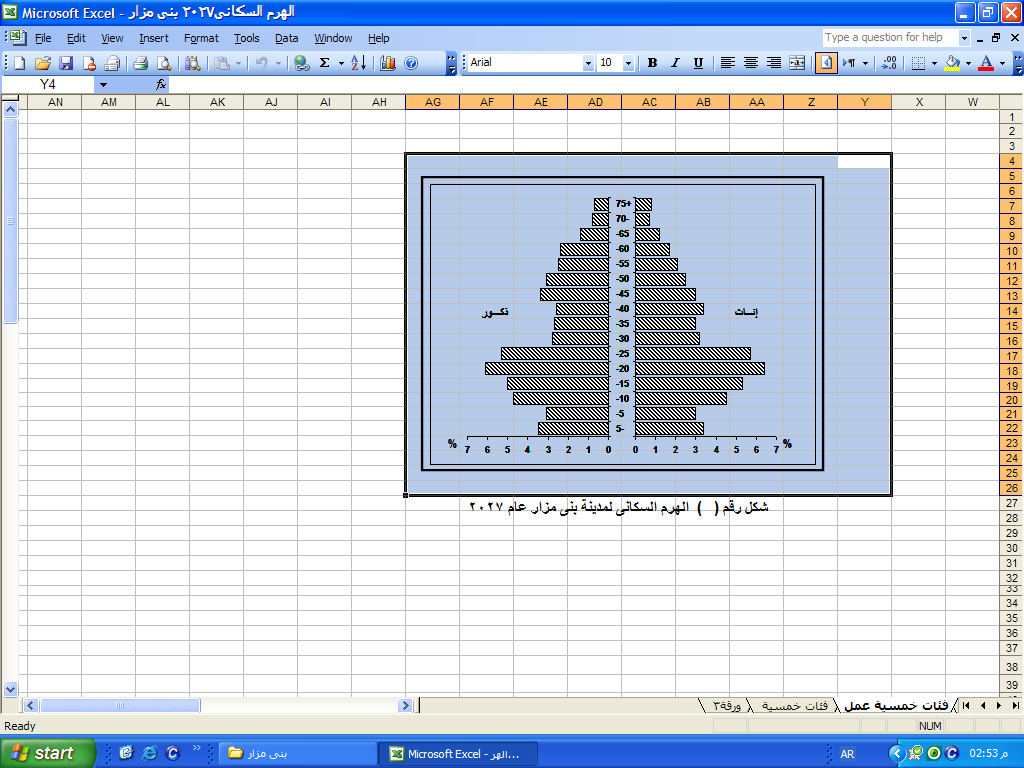 الهرم السكاني لمدينة 
بني مزار عام 2027
إسقاط الرؤية على القطاعات الأساسية
4
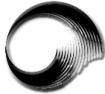 4-3 قطاع العمران
الأهداف بعيدة المدي
مقومات تحقيق الرؤية
وجود ثلاث احياء ادارية بالمدينة مما يسهل من ادارة كل حى على حده. 
تمكين وتشجيع مشاركة المرأة فى كافة مؤسسات ومنظمات المجتمع المدنى 
الاستفادة من وجود مصادر لتمويل المشروعات  في رفع كفاءة الخدمات .
تحسين كفاءة وخبرات الكوادر الفنية المسئولة عن اجهزة العمران بالمدينة
 إستغلال الأراضى الفضاء والجيوب الزراعية فى عمليات التنمية العمرانية المستقبلية.
الاستفادة من جهود الدولة في تحديد الحيز العمراني للحد من الامتداد على الاراضي الزراعية. 
تحقيق الربط بين أجزاء الكتلة العمرانية للمدينة مع تحقيق التناغم بين الإستعمالات المختلفة.
تفعيل الدور الإجتماعى فى الحفاظ على البيئة. 
تحسين البيئة العمرانية .
تطوير المناطق المتدهورة عمرانيا بقلب المدينة . 
تحسين الهيكل العمراني بالمناطق الغير مخططة بالمدينة .
الأستفادة من موقع المدينة على نهر النيل والذي يحقق الرؤيا السياحية ويحقق الفكر الخدمي للمدينة.
الحفاظ على البيئة العمرانية وتقليل نسب التلوث بها .
رفع كفاءة واستغلال الخدمات القائمة مع التركيز على المناطق الاكثر فقراً فى الانشطة والخدمات.
وجود حافز للنمو العمراني وهو المحور العرضي المقترح الشيخ فضل والذي يمر جنوب المدينة.
تدعيم الاطار المؤسسي في الادارات المختلفة المعنية بادارة العمران
الأهداف قصيرة المدي
تطوير الاجهزة الادارية بالمدينة وتزويدها باحدث انواع التكنولوجيا للوقوف بشكل سريع على جميع انواع المخالفات بالمدينة . 
 تفعيل القوانين والتشريعات واعطاء الفرصة للاجهزة الادارية لتنفيذ القوانين مع وجود سلطات لمتلبعة و تنفيذ هذه القرارات. 
 العمل على وجود متابعة دورية من الاجهزة الادارية بالمحافظة على الاجهزة الادارية بالمدينة ومحاولة التواصل لحل المشكلات الادارية ووضع الخطط والسياسات لتطويرها .
 وضع تسهيلات جيدة للسكان من خلال ضم الاراضى الملاصقة للحيز العمرانى الحالى داخل حدود الحيز العمرانى المقترح مع الاخذ فى الاعتبار استقطاع اجزاء من هذه الاراضى لتوطين الخدمات المختلفة.
تحديات تحقيق الرؤية
عدم وضوح الحدود الخاصة بالشياخات بالمدينة وعدم وجود رقابة ادارية عليها
عدم وجود امكانية للمجتمع المدنى للمشاركة وابداء الرأى فى وضع الميزانيات الخاصة بالمدينة 
عدم وجود سلطة رقابية للمجلس الشعبى المحلى على الاجهزة الادارية بالمدينة 
ضعف الكوادر الفنية والادارية باجهزة المدينة وغياب المتابعة 
عدم وجود كوادر شابة بالمجلس مدربه على تحمل المسئولية . 
عدم وجود تفعيل للقوانين والتشريعات بالاجهزة الادارية والعمرانية بالمدينة
إسقاط الرؤية على القطاعات الأساسية
4
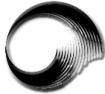 اهداف الاسكان
الأهداف قصيرة المدي
التعامل مع قضايا المأوى والإسكان وتحديد العشوائيات القائمة والمساهمة فى الحد من نمو المزيد من المناطق العشوائية.
 توفير الاسكان لمحدودى الدخل والفقراء وذلك من خلال زيادة التدخل الحكومى والقطاع الخاص  .
 سرعة وضع خطط واضحة وعاجلة للمناطق المتدهورة والغير امنه بيئيا 
 توفير وحدات سكنية لسد العجز الحالي في الوحدات ولإستيعاب الزيادة السكانية حتت سنة الهدف .
توفير الموارد المالية لاجهزة المدينة لشراء اراضى داخل المدينة لعمل مشروعات تنموية فى مختلف المجالات .
 رفع قدرات الجهات المتعاملة مع المناطق  المتدهورة والغير امنة فى ظل اعداد المخططات التفصيلية الجديدة لتلك المناطق .
 تحسين البيئة العمرانية من خلال ( ازالة المبانى المتهالكة – استغلال امكانيات التكثيف الراسى( .
 رفع قدرات وكفاءة الجهات المتعاملة مع المناطق المتدهورة وتحديث بيانات المدينة 
 الاسراع من وضع المخطط الاستراتيجي للمدينة لتحديد مدى الاولويات والمشاريع التي تحتاجها المدينة وتجهيز الدعم المادي لها للوصول الى التنمية المطلوبة للمدينة .
 الاعتماد على االجهود الذاتية والجمعيات الاهلية فى تطوير المدينة وتقليل العبأ على الدولة .  
 العمل على تحفيز مشاركة الأطراف ذات الصلة لبلورة الرؤية الإستراتيجية لتنمية المدينة .
 العمل على دعم الإدارة المحلية بقاعدة بيانات محدثة وبناء القدرات في مجال الحكم الحضري .
 توفير الموارد بجميع الاشكال للاسر الفقيرة وخصوصا التى تعولها المرأة. 
 تفعيل دور ادارة البيئة وزيادة كفائتها والفعالية المطلوبة منها وذلك من خلال الدورات التدريبية وامدادها بالمعدات واجهزة القياس .
 العمل على انتشار المسطحات الخضراء التى تعتبر الرئه الطبيعية لتنقية الهواء ويتمثل ذلك فى إنشاء بعض الحدائق العامه وتشجير الشوارع والميادين
 رسم السياسة العامة وإعداد الخطط اللازمة للحفاظ على البيئة وتنميتها .
 زيادة الوعى البيئى لدى المواطنين من خلال وضع برامج التثقيف البيئى والمعاونة فى تنفيذها .
 دعم قدرات الجمعيات الاهلية للعمل فى مجال التحسين البيئى
البرنامج الزمني للاسكان
مع العلم انه سوف يتم انشاء عدد 750 وحدة إسكان سياحي في المخطط الاستراتيجي 2027 مع مراعاة استكمال عدد الوحدات الباقية وهو407 وحدة إسكان سياحي في المخططات المستقبلية على نهر النيل من اجمالي عدد وحدات 1157 وحدة إسكان سياحي .
إسقاط الرؤية على القطاعات الأساسية
4
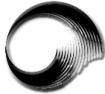 المشروعات المحققة للرؤية
المشروعات ذات الأولوية
انشاء 2340 وحدة سكنية في مناطق الامتداد العمراني لسد الاحتياج من الزيادة السكنية كمرحلة اولى من مراحل البرنامج الزمني للإسكان .
انشاء 4258 وحدة سكنية في مناطق الامتداد العمراني لسد الاحتياج من الزيادة السكنية كمرحلة ثانية من مراحل البرنامج الزمني للإسكان .
الاحلال والتجديد لعدد 253 وحدة سكنية مضارة بالمناطق المتدهورة بالمدينة كمرحلة اولى من مراحل البرنامج الزمني للإسكان .
الاحلال والتجديد لعدد 485 وحدة سكنية مضارة بالمناطق المتدهورة بالمدينة كمرحلة ثانية من مراحل البرنامج الزمني للإسكان .
تحزيم المناطق الغير مخططة بعدد 156 وحدة كمرحلة اولى من مراحل البرنامج الزمني للإسكان.
تحزيم المناطق الغير مخططة بعدد 301 وحدة كمرحلة ثانية من مراحل البرنامج الزمني للإسكان.
اقامة دورات تدريبية لرفع كفاءة ادارة العمران والبيئة.
انشاء قاعدة معلومات باستخدام G.I.S  لنظم ادارة العمران.
انشاء 16839 وحدة سكنية في مناطق الامتداد العمراني لسد الاحتياج من الزيادة السكنية على مراحل زمنية حتى سنة الهدف.
الاحلال والتجديد لعدد 1938 وحدة سكنية مضارة بالمناطق المتدهورة بالمدينة حتى سنة الهدف. 
تحزيم المناطق الغير مخططة بالمدينة ( منطقة بحري طريق البحر ، منطقة قبلي طريق البحر ، منطقة شرق ترعة ابو حسيبة ، منطقة بحري الحسينية ، منطقة ابو حرب قبلي ، منطقة ابو ريحان ، منطقة الريدي ، منطقة السمسطاوي ابو الليل ، منطقة السلام ، منطقة الفوالة ، منطقة البساتين ، منطقة الرحمة ، منطقة قواطين والمساح ، منطقة المرور ) بعدد 1200وحدة بمساحة 354 فدان.
انشاء عدد 1157 وحدة إسكان سياحي .
نقل الاستعمالات الحرفية الملوثة جنوب المدينة .
عمل تشجير وتنسيق وتطهير ترعة الابراهيمية.
انشاء جهاز لتحسين الظروف العمرانية للاسكان القائم.
انشاء قاعدة معلومات باستخدام G.I.S  لنظم ادارة العمران.
اقامة دورات تدريبية لرفع كفاءة ادارة العمران والبيئة.
انشاء ادارة للتعاون مع الجهات المانحة والتعاون الدولى لتطوير المناطق المتدهورة.
إسقاط الرؤية على القطاعات الأساسية
4
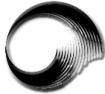 4-4 قطاع  الخدمات
تحديات تحقيق الرؤية
مقومات تحقيق الرؤية
توافر عدد كبير من الخدمات العامة بالمدينة يتناسب مع مكانتها كعاصمة المركز 
وجود التمويل اللازم للخدمات المطلوبة من خلال المستثمرين وجمعيات تنمية المجتمع المحلى 
وجود اراضى فضاء وجيوب زراعية تصلح لتوطين الخدمات العامة 
تركز معظم الخدمات الاقليمية على الطرق الرئيسية مما يسهل الوصول للخدمة لسد العجز الحالى والمستقبلى 
وجود عدد كبير من الخدمات العامة يمكن رفع كفاءتها وتصبح مدينة ذات امكانيات هائلة 
استغلال الاراضى الفضاء والتمويل من خلال جمعيات تنمية المجتمع فى توفير الخدمة ورفع كفاءتها 
وجود جمعيات تنمية المجتمع لزيادة الوعى لدى المواطنين بأهمية الخدمات العامة والحفاظ عليها 
وجود مستثمرين يمكن اقناعهم بالمشاركة فى تنمية قطاع الخدمات العام والخاص
عدم كفاءة الخدمات العامة القائمة وخاصة فى مجال التعليم والصحة 
عدم الاهتمام بتوفير الخدمات دون الاعتماد على الحكومة المركزية والموازنة العامة 
البعد عن تطوير مبانى الخدمة وعناصرها الا على فترات زمنية بعيدة مما يفقد الخدمة أهميتها 
عدم الاهتمام الكافى بالمرأة والطفل فى الخدمات الصحية المتوفرة بالمدينة 
عدم الاهتمام بهذة الخدمات قد يؤدى الى هجرة السكان من مدينة الى اخرى 
عدم التخلص الامن من المخلفات تلك الخدمات وخاصة الصحية منها قد يؤدى الى تلوث بيئى 
عدم الاهتمام بالمسطحات المفتوحة فى المبانى التعليمية قد بالسلب على صحة طلابها 
عدم الاقبال على تنفيذ الخدمات ذات العائد الاستثمارى لرفع العبء عن الخدمات الحكومية
الأهداف بعيدة المدي
الأهداف قصيرة المدي
تدعيم الخدمات القائمة وتوفيرها  لتحسين الظروف المعيشية للسكان 
تعزيز الدور التنموى للمدينة كمدينة خدمية ثانوية بمحافظة المنيا 
دفع عجلة التحضر بالمدينة وخلق خدمات (تجارية وغيرها) تقود عملية التنمية 
رفع مستوى قطاع الخدمات مما يزيد من دورها التنموى على مستوى المحافظة
توفير الخدمات العامة بكافة انواعها ومستوياتها بكفاءة وجودة عالية 
ضمان حصول محدودى الدخل على الخدمات والدعم 
تفعيل دور جمعيات المجتمع المدنى فى الاسهام لتوفير بعض الخدمات 
تفعيل الدور الاجنماعى لسكان المدينة وتوفير الخدمات المناسبة لهم
إسقاط الرؤية على القطاعات الأساسية
4
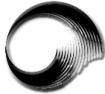 المشروعات ذات الأولوية
اقامة مجمع طبى متخصص
انشاء مجمع مدارس ويحنوى ايضا على مراكز تدريب
اقامة مجمع للخدمات المالية والادارية
الاحتياج الكلي من الخدمات
إسقاط الرؤية على القطاعات الأساسية
4
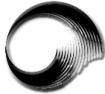 4-5 قطاع البنية الأساسية
4-5-1 الطرق والنقل والمرور
مقومات تحقيق الرؤية
تحديات تحقيق الرؤية
أرتباط المدينة بشبكة طرق رئيسية مثل الطريق الزراعى – الطريق الصحراوى الشرقى – الطريق الصحراوى الغربى. 
 ارتباط المدينة بخط سكة حديد القاهرة /أسوان.
 وجود نهر النيل الذى يمكن أستغلالة لحركة نقل الأفراد والبضائع .
أمكانية الربط الجيد وتسهيل حركة المركبات والأفراد بين المدينة والطرق الرئيسية 
وجود كوبرى بني مزار على النيل جنوب المدينة بـ 10 كم يربط الطريق الصحراوى الشرقى مع الطريق الزراعى وطريق القاهرة/ أسوان الصحراوى الغربى.
كثرة المواقف والتكتوك وحركتها العشواية بالمدينة 
ضيق معظم الطرق الداخلية بالمدينة فى المنطقة القديمة والتى يصل عرض بعضها الى 3متر 
خطورة حدوث حوادث نتيجة تداخل حركة المركبات مع المشاة مع السكة الحديد عند المزلقانات 
السكة الحديد وترعة الابراهيمية تقسم المدينة طوليا الى جزئين مما يصعب الربط بينهما .
توقف حركة الانتقال بين شطري المدينة اثناء مرور او وقوف القطارات في محطة بني مزار.
الأهداف بعيدة المدي
تحقيق استدامة بيئية.
زيادة كفاءة الاتصالية بين شطري المدينة
تدعيم المرافق الاساسية وتوفيرها لتحسين الظروف المعيشية للسكان.
تدعيم الاطار المؤسسي من خلال الادارات المسئولة عن البنية الاساسية للحفاظ عليها ومتابعتها وتطويرها
المشروعات المحققة للرؤية
أزدواج طريق شارع العباسية (طريق القاهرة – اسيوط الزراعى) وذلك من مدخل المدينة الجنوبى حتى محور طريق كوبرى بنى مزار جنوب المدينة بحوالى 10 كم .
انشاء كوبري سطحي اضافي للربط بين شطري المدينة الشرقي والغربي .
انشاء مزلقان اضافي للربط بين شطري المدينة الشرقي والغربي .
انشاء كوبري علوي للربط بين شطري المدينة  (ضمن روافد محور طريق راس غارب الواحات) فوق شارعي بورسعيد والبحر، وينتج عن ذلك الغاء كوبري ومزلقان المركز القائم.
انشاء موقف لخطوط النقل الجماعي الاقليمي لخدمة خطوط القاهرة والمنيا وأسيوط والنقل الداخلي جنوب المدينة.
الأهداف قصيرة المدي
تطوير شبكة النقل الداخلي .
تطوير وتوسعة شبكة الطرق الداخلية .
المشروعات ذات الأولوية
ازدواج طريق شارع العباسية (طريق القاهرة – اسيوط الزراعى) .
انشاء  كوبري سطحي  اضافي للربط بين شطري المدينة الشرقي والغربي .
انشاء مزلقان  اضافي للربط بين شطري المدينة الشرقي والغربي .
إسقاط الرؤية على القطاعات الأساسية
4
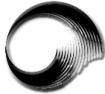 4-5-2 التغذية بالمياة
تحديات تحقيق الرؤية
مقومات تحقيق الرؤية
وجود مصدرين للمياه العذبه (نهر النيل و ترعه الابراهيميه ) 
وجود عدد من الخزانات الارضيه بسعه اجماليه 6100  م3 وعدد 1 خزان علوي سعه 1000 م3 
استكمال شبكه المياه لتغطي جميع انحاء المدينه . 
زياده كميه المياه المنتجه لتغطي احتياجات المدينه في المستقبل 
زيادة عدد الخزانات العاليه في المدينه لتوفير الضغوط المناسبه في الشبكه في جميع انحاء المدينه .
وجود مناطق محرومة من شبكة الماه بالمدينة 
وجود بعض النهايات الميتة فى الشبكة مما يؤدى الى تغير نوعية المياه . 
عدم توافر محابس الهواء على الخطوط الرئيسية للشبكة
.قلة عدد محابس القفل سواء على الخطوط الرئيسية او الفرعية للشبكة. 
عدم توفير مياه صالحه للشرب بالمنازل
تسرب مياه الصرف الصحى الى شبكة المياه العذبة
الأهداف قصيرة المدي
الأهداف بعيدة المدي
زيادة نصيب الفرد من المياه . 
رفع كفاءة برامج الصيانه والعمل على تقليل الاعطال .
تقليل وحل شكاوى المواطنين 
منع التوصيلات العشوائية وحماية الشبكة
ضمان وصول المياه في حالة تعطل محطات التغذيه
تقليل الفاقد في المياه
وصول المياه في اوقات الذروه
توفير الضغوط وتوصيل المياه للاماكن المرتفعه
 تحسين الخدمة
تغذية جميع المناطق المحرومة من المياه .
تعظيم الاستفادة من الامكانات المتاحة .
رفع مستوى المعيشة للسكان .
المشروعات المحققة للرؤية
انشاء عدد 1 خزان أرضي بالمناطق السكنية 1000 م3.
عدد 2 خزان عالي سعة الواحد 1500 م3 للمناطق السكنية.
عدد 1 خزان عالي سعته 1000 م3 للمناطق السكنية والسياحية.
زياده عدد المحابس علي الشبكه لتقليل فاقد المياه في حالة انفجار اي خط مع التجديد والاحلال للشبكات المتهالكة.
عدد 1 خزان عالي بالمناطق الصناعية سعة 650  م3.
عمل شبكات تغذية جديدة وربطها مع الانشاءات الجديدة لخدمة التوسعات المستقبلية .
استكمال تغذية المناطق المحرومة من المياه داخل المدينة.
عدد 31 حنفية حريق  UL&SMومحبس غلق قطر 4’ قبل كل حنفية OS&Y
المشروعات ذات الأولوية
انشاء عدد 1 خزان أرضي بالمناطق السكنية 1000 م3 .
عدد 2 خزان عالي سعة الواحد 1500 م3 للمناطق السكنية
عدد 1 خزان عالي سعته 1000 م3 للمناطق السكنية والسياحية
زياده عدد المحابس علي الشبكه لتقليل فاقد المياه في حالة انفجار اي خط مع التجديد والاحلال للشبكات المتهالكة .
استكمال تغذية المناطق المحرومة من المياه داخل المدينة
إسقاط الرؤية على القطاعات الأساسية
4
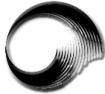 4-5-3 الصرف الصحي
تحديات تحقيق الرؤية
مقومات تحقيق الرؤية
الاعتماد على شبكة الصرف الصحى من خلال تطويرها
وجود اربع محطات رفع بالمدينه (2 فرعيه و 2 رئيسيه) 
استكمال شبكه الصرف لتغطي جميع انحاء المدينه 
زياده استيعاب شبكه الصرف الصحي  لتغطي احتياجات المدينه في المستقبل
عدم تغطيه الشبكه لجميع انحاء المدينه واعتماد بقيه السكان علي صرف للبيارات مما يؤدى الى تكون مستنقعات وبرك في بعض اجزاء المدينه . 
تسرب مياه الصرف الصحى الى التربة وكذلك شبكة المياه العذبة .
الأهداف بعيدة المدي
الأهداف قصيرة المدي
توصيل شبكة الصرف الى جميع المناطق المحرومة.
تعظيم الاستفادة من الامكانات المتاحة .
رفع مستوى المعيشة للسكان .
 تحسين الخدمة.
تدعيم الاطار المؤسسي لادارات البنية الاساسية.
رفع كفاءة برامج الصيانه والعمل على تقليل الاعطال .
تقليل وحل شكاوى المواطنين 
منع التوصيلات العشوائية وحماية الشبكة
المشروعات ذات الأولوية
المشروعات المحققة للرؤية
استكمال شبكة الصرف الصحى لتغذية المناطق المحرومة من الصرف .
رفع طاقة محطة المعالجة بمقدار 10000 م3/ يوم.
استكمال شبكة الصرف الصحى لتغذية المناطق المحرومة من الصرف .
انشاء  عدد 2 محطة رفع فرعية بطاقة (35& 65) ل/ث.
انشاء محطة رفع رئيسية بطاقة 185 ل/ث.
انشاء خطوط الطرد للمحطات (من الفرعية للرئيسية) ومن الرئيسية حتى محطة المعالجة.
انشاء محطة رفع فرعية بطاقة 1080 م3 / يوم للمنطقة الصناعية.
انشاء محطة معالجة صناعية بطاقة 1000 م3 / يوم.
رفع طاقة محطة المعالجة بمقدار 10000 م3/ يوم.
إسقاط الرؤية على القطاعات الأساسية
4
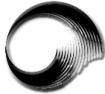 4-5-4 المخلفات الصلبة
تحديات تحقيق الرؤية
مقومات تحقيق الرؤية
المقالب النهائية تسبب اضرارا بالغة للبيئة وللصحة العامة من خلال انتشار الامراض وتلوث المياه الجوفية وتلوث الهواء . 
العجز فى العمالة اللازمة لجمع ونقل المخلفات وعدم توافر ملابس خاصة لهم 
عدم توافر الصناديق الخاصة بالمخلفات بالمدينة . 
 تهالك المعدات والادوات اللازمة لجمع ورفع المخلفات . 
عدم توافر الاعتمادات المالية لشراء سيارات او جرارات لنقل المخلفات .
عدم توافر مقالب صحية او مصنع لتدوير القمامة وتحويلها الى سماد .
تنظيف وجمع ونقل مخلفات الشوارع من خلال جهاز النظافة والتجميل التابع للوحدة المحلية بواسطة قلابات الى موقع التخلص النهائى بمنطقة الخور.
الأهداف قصيرة المدي
الأهداف بعيدة المدي
الحفاظ على نظافة المدينة.
تقليل وحل شكاوى المواطنين 
تحويل مخلفات المدينة الى منتجات عضوية يمكن استخدامها في الصناعة.
توفير فرص عمالة لتشغيل مصنع للمخلفات الصلبة.
تعظيم الاستفادة من الامكانات المتاحة .
رفع مستوى المعيشة للسكان .
 تحسين الخدمة.
تدعيم الاطار المؤسسي.
المشروعات ذات الأولوية
المشروعات المحققة للرؤية
مصنع للمخلفات الصلبة وتدوير القمامة على مستوى مركز ومدينة بني مزار مساحة 6 فدان وطاقة إنتاجية 10 طن/ ساعة
اقامة مدفن صحي للمخلفات الغير قابلة للتدوير بمساحة  22 فدان .
مصنع للمخلفات الصلبة وتدوير القمامة على مستوى مركز ومدينة بني مزار مساحة 6 فدان وطاقة إنتاجية 10 طن/ ساعة .
اقامة مدفن صحي للمخلفات الغير قابلة للتدوير بمساحة 22 فدان .
معدات لجمع المخلفات الصلبة .
إسقاط الرؤية على القطاعات الأساسية
4
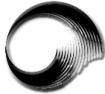 4-5-5 الكهرباء
تحديات تحقيق الرؤية
مقومات تحقيق الرؤية
محطة محولات ( بنى مزار 66/11 ك0ف)  بها فائض يكفى الاحتياجات المستقبلية .
  عدم مرور خطوط الجهد العالى داخل المدينة لوجود محطات المحولات خارج الكتلة السكنية .    
  نظام تغذيه المحولات بالمدينة نظام حلقى بما يضمن استمرار الكهرباء فى حالة قطع كابل وعدم   انقطاعها         
  شبكة الكهرباء تغطى أغلب مناطق المدينة.
  الشبكة الموحدة قريبة من مركز بنى مزار يمكن الاستفادة منهما فى تغذية المركز والمدينة مستقبلا 
وجود طاقة شمسية يمكن إستخدامها كطاقة بديلة وجديدة مستقبلاً.
شبكة الجهد المنخفض من المحول الى المستهلك خطوط هوائية .
وجود توصيلات عشوائية وسرقة التيار الكهربى . 
عدم وجود صيانة دورية لشبكة الكهرباء الهوائية الموجودة .
وجود مناطق غير مخدومة بالكهرباء وهذه المناطق على اطراف المدينة . 
بعض المحولات تعدى نسبة التحميل القصوى .
الانارة العامة على مستوى المدينه غير كافيه ولا تحقق متطلبات الاناره العامه 
خطوط الجهد العالى تسبب التلوث الكهرومغناطيسي للمناطق التى على حدود المدينة
الأهداف قصيرة المدي
الأهداف بعيدة المدي
زيادة نصيب الفرد من الكهرباء . 
رفع كفاءة برامج الصيانه والعمل على تقليل الاعطال .
حماية الافراد وتقليل الحوادث .
تقليل وحل شكاوى المواطنين
زيادة القدرة الكهربية للمدينه بتدعيم المحطات وزيادة لوحات التوزيع والمحولات 
زيادة المرونه وتنويع مصادر التغذية الكهربية للمستهلك .
تقليل عدد مرات انقطاع التيار .
تدعيم منافذ للخدمة وتزويدها بوسائل التكنولوجيا الحديثة .
جذب الاستثمارات للمدينه نتيجة توافر مصادر التغذية بها .
تغذية جميع المناطق المحرومة من الكهرباء .
تدعيم التغذيه الكهربيه فى الاماكن المختلفة والعمل على رفع مستوى الاضاءة 
تعظيم الاستفادة من الامكانات المتاحة .
المشروعات المحققة للرؤية
تدعيم محطة محولات بنى مزار 11/66 بعدد (2) محول قدرة 25 م.ف.ا
انشاء ثلاثة لوحات توزيع جديدة
 زيادة عدد 83 محول
 انشاء شبكة الجهد المتوسط ( المحطة الى الموزعات الجديدة )
انشاء شبكة الجهد المتوسط (الموزعات الجديدة الى المحولات )
تحويل شبكة الجهد المنخفض الهوائية القائمة الى شبكة ارضية  
 رفع مستوى الاضاءة العامه للمدينة
المشروعات ذات الأولوية
تدعيم محطة محولات بنى مزار 11/66 بعدد (2) محول قدرة 25 م.ف.ا
انشاء ثلاثة لوحات توزيع جديدة
 زيادة عدد 83 محول
 انشاء شبكة الجهد المتوسط ( المحطة الى الموزعات الجديدة )
انشاء شبكة الجهد المتوسط (الموزعات الجديدة الى المحولات )
إسقاط الرؤية على القطاعات الأساسية
4
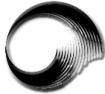 4-5-6 الاتصالات
تحديات تحقيق الرؤية
مقومات تحقيق الرؤية
وجود مناطق غير مخدومة بالاتصالات وهذه المناطق على اطراف المدينة  
عدم وجود فرق صيانة كافية لصيانة الكبائن التى تعمل بالعملة والكارت المنتشرة بالمدينة . 
عدم وجود نظام لمراقبة الكابلات وأماكنها مما يعرضها للسرقة وبالتالى التعطل الدائم فى الخدمة. 
الكثير من المناطق لا تغطيها شبكة التليفون المحمول 
المجالات الكهرومغناطيسية الناتجة من ابراج التقوية الخاصة بالمحمول والارسال تؤدي إلى حدوث مجموعة كبيرة من الأمراض
وجود فائض حالياً من الخطوط بالسنترال يفى بالإحتياجات المستقبلية. 
توفر كبائن العملة والكارت فى جميع أنحاء المدينة (80 كابينة كارت). 
شبكة الاتصالات تغطى أغلب مناطق المدينة. 
إمكانية زيادة سعة السنترالات الحالية وتطوير المعدات بها لتوفير الخدمة لعدد اكبر من المشتركين 
استبدال الكابلات النحاس بكابلات فيبر جلاس لمنع السرقة وسرعة نقل البيانات . 
استخدام نظام لا سلكي (CDMA   ) للمناطق البعيدة الغير مخدومة
الأهداف قصيرة المدي
الأهداف بعيدة المدي
تعظيم الاستفادة من الامكانات المتاحة .
تقليل عدد مرات انقطاع الخدمة .
رفع كفاءة برامج الصيانه والعمل على تقليل الاعطال .
تقليل وحل شكاوى المواطنين
 مجابهة الاعطال فى الشبكه نفسها
تشجيع مكاتب الخدمه الخاصه والتى تعمل على توفيرالخدمه بمرونه جيده
زيادة الكثافه التليفونيه مع زيادة مستوى الاسكان بالمدينه 
توفر الخدمه الاتصاليه باسعار تناسب دخل السكان مع الاحتفاظ بالجوده
الاحتفاظ بمرونة كافيه لمجابهة الزيادات المستقبليه 
تدعيم منافذ للخدمة وتزويدها بوسائل التكنولوجيا الحديثة .
تغذية جميع المناطق المحرومة من الاتصالات .
 جذب الاستثمارات للمدينه نتيجة توافر مصادر التغذية بها .
تلبية احتياجات كل مرحله من مراحل التنفيذ مع وجود فائض احتياطى
توزيع الخدمه على انحاء المدينه توزيعا امثل بحيث يتناسب مع الاستخدامات الفعليه وعلى مستوى السكان بالمدينه
الاخذ باحدث وسائل الاتصال لتواكب الخدمه التطور الحادث فى نظم الاتصالات
الربط الجيد بالمحافظه والجمهوريه والخارج بوسائل حديثه وبعدد كافى من الدوائر
توزيع مكاتب وكبائن الخدمه العامه على انحاء المدينه وبحيث تتوفر بمكاتب الخدمه كل الامكانات الحديثه
رفع مستوى المعيشة للسكان .
المشروعات المحققة للرؤية
انشاء سنترال جديد بسعه اجمالية 20000 خط حتى عام الهدف وزيادة سعة الشبكة الرئيسية
زيادة عدد 5 مكاتب البريد .
زيادة عدد نوادى التكنولوجيا .
المشروعات ذات الأولوية
انشاء سنترال جديد بسعه اجمالية 20000 خط حتى عام الهدف وزيادة سعة الشبكة الرئيسية
زيادة عدد 5 مكاتب البريد .